Environmental Justice
February 27, 2022

Marilyn V. Howarth, MD, FACOEM
Director, Community Engagement Core

Adrian Wood, MPH
Coordinator, Community Engagement Core
Does anyone control industry air pollution?
Yes
Clean Air Act
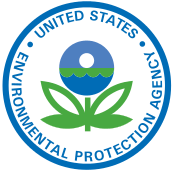 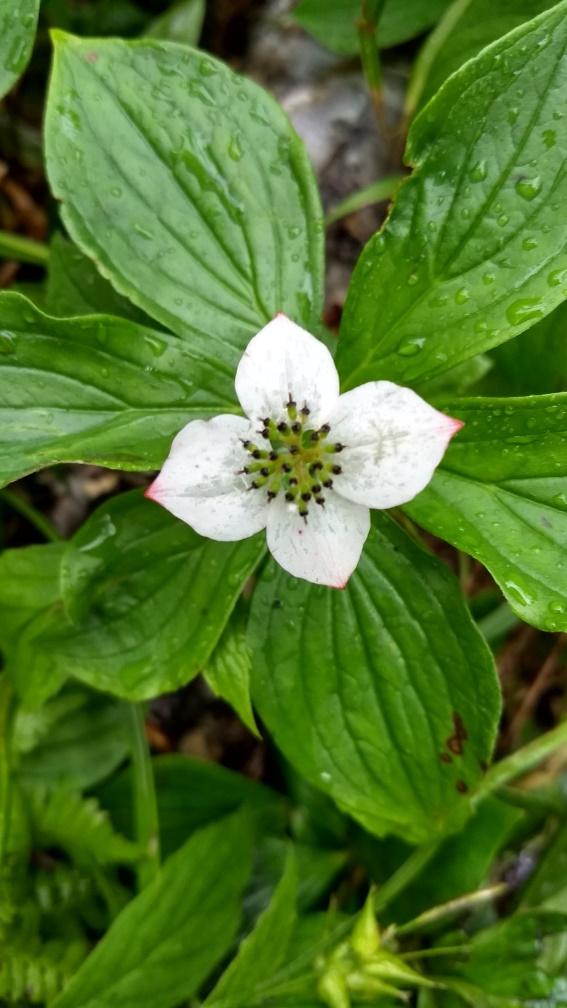 A law designed to protect human health and the environment from the effects of air pollution.
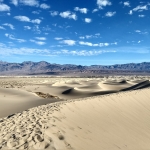 Cut ground-level ozone, a dangerous component of smog, by more than 25 percent since 1980;
2021 AMS Monitoring Network
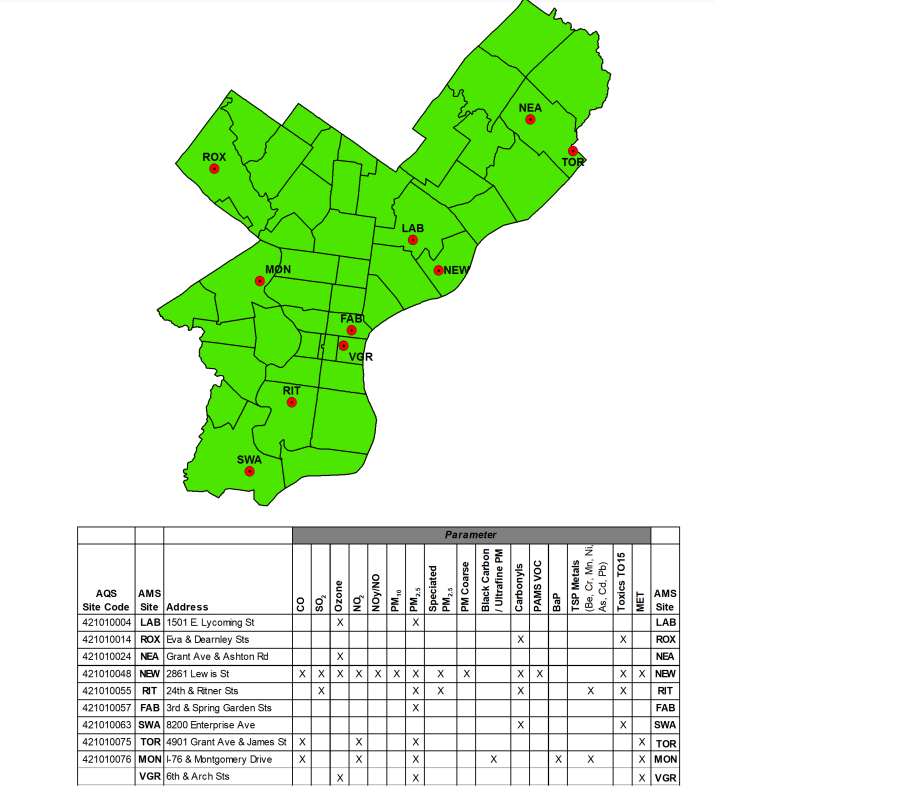 Not all neighborhoods are monitored
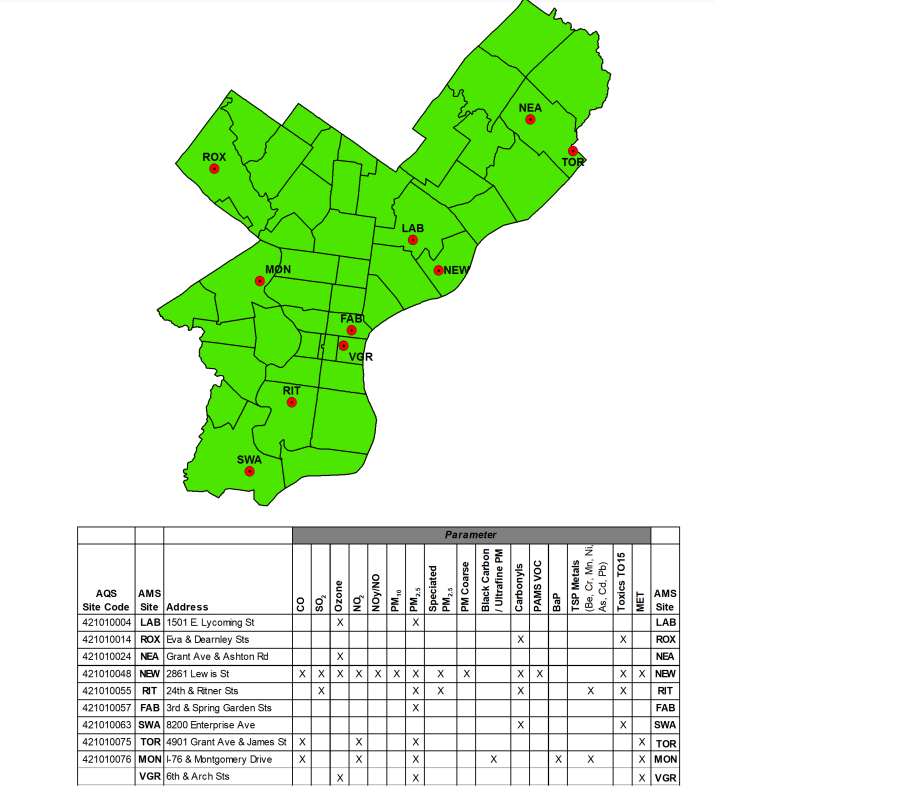 [Speaker Notes: Add Imhotep]
The EPA Tests The Air
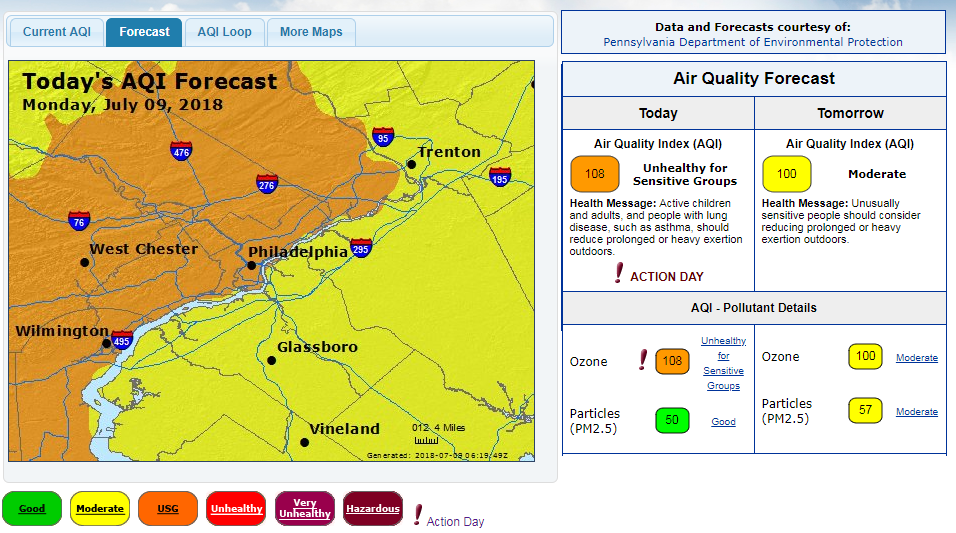 www.airnow.gov
www.airqualitypartnership.org
[Speaker Notes: The EPA tests air all the time and has created a way to receive alerts. These sites measure ozone and fine particulate levels]
How can I tell when the air is unhealthy?
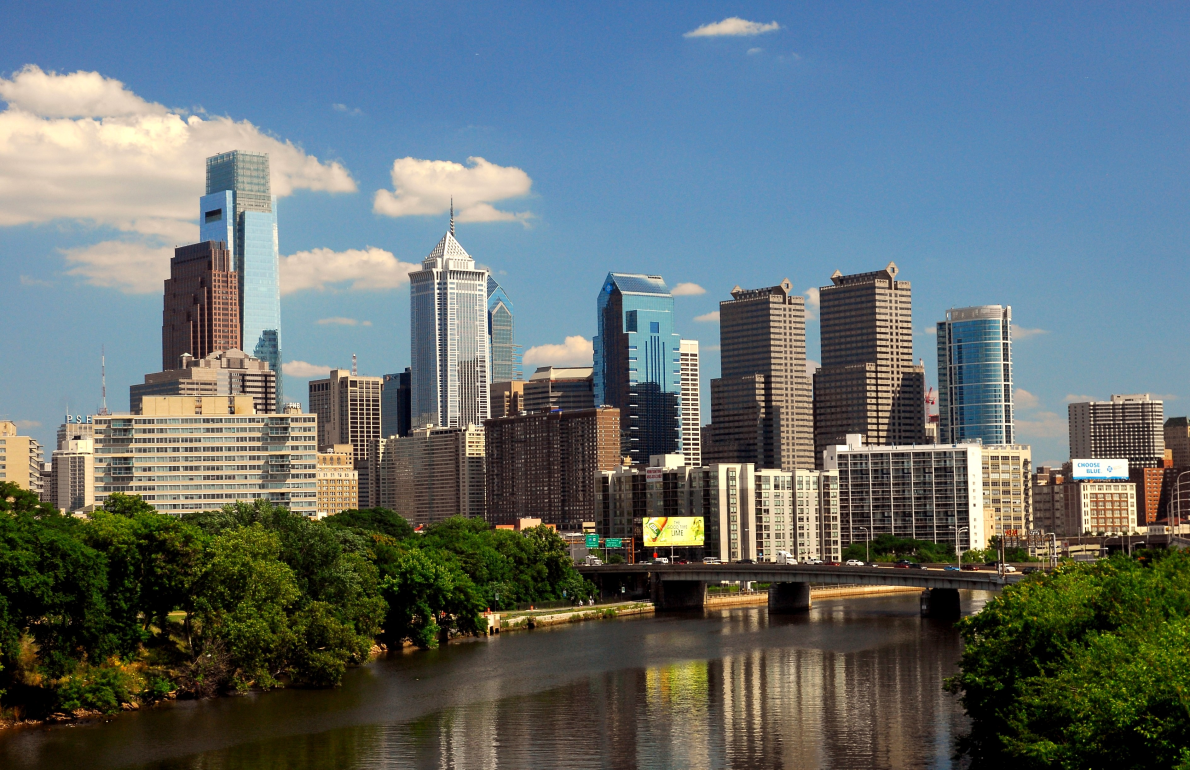 Can you see air pollution? Invisible to the naked eye, ozone and fine particle pollution can cause asthma attacks
[Speaker Notes: Years ago it was really smoggy===which means poor air quality.
Today even with clear days---it could still be bad.
You cannot tell just by looking…..now I have a tool for you. This tool will alert you to poor outdoor air quality days.]
Air Quality Alerts
Sign up with the following resources:www.airnow.gov  to receive alertson your smartphone through an App.www.airqualitypartnership.org  to receive alerts by email or text.
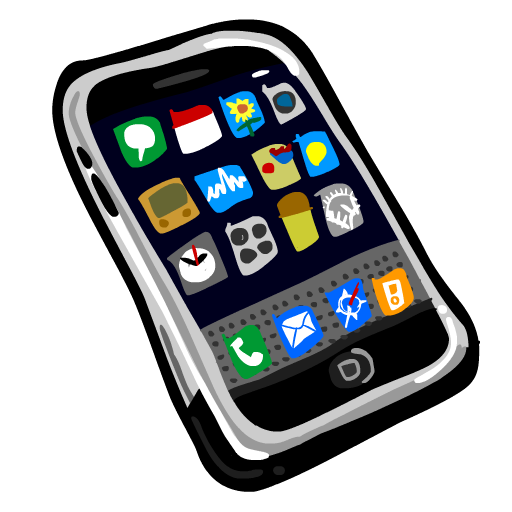 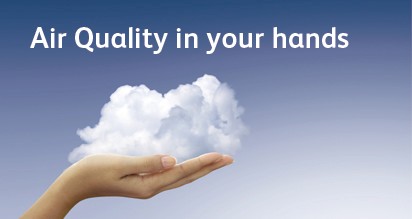 How do we use this information?
We breathe faster when we exercise, like playing sports outside and end up breathing more air.

Orange or above--- everyone should avoid outdoor exercise in the afternoon.
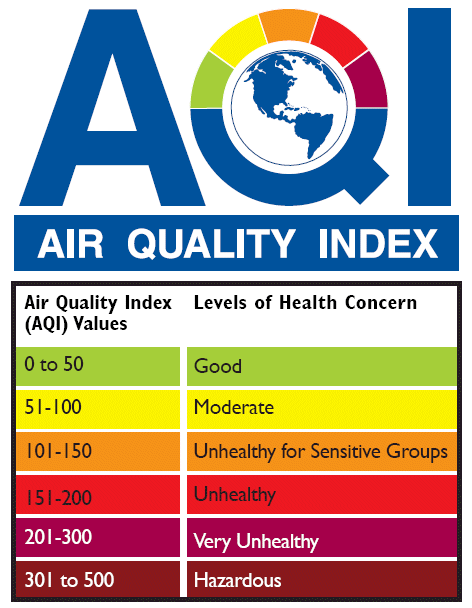 Environmental Justice
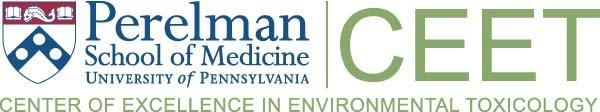 [Speaker Notes: Lead line]
Robert Bullard’s Definition of Environmental Justice
Environmental justice demands that everyone is entitled to equal protection and equal enforcement of our environmental, health, housing, land use , transportation, energy, and civil rights laws and regulations.
Environmental Racism
Communities of color have- more environmental hazards (industry, waste facilities etc.)- fewer environmental amenities (parks, open space etc.
   - inadequate access to decision-making process
Redlining in Philadelphia
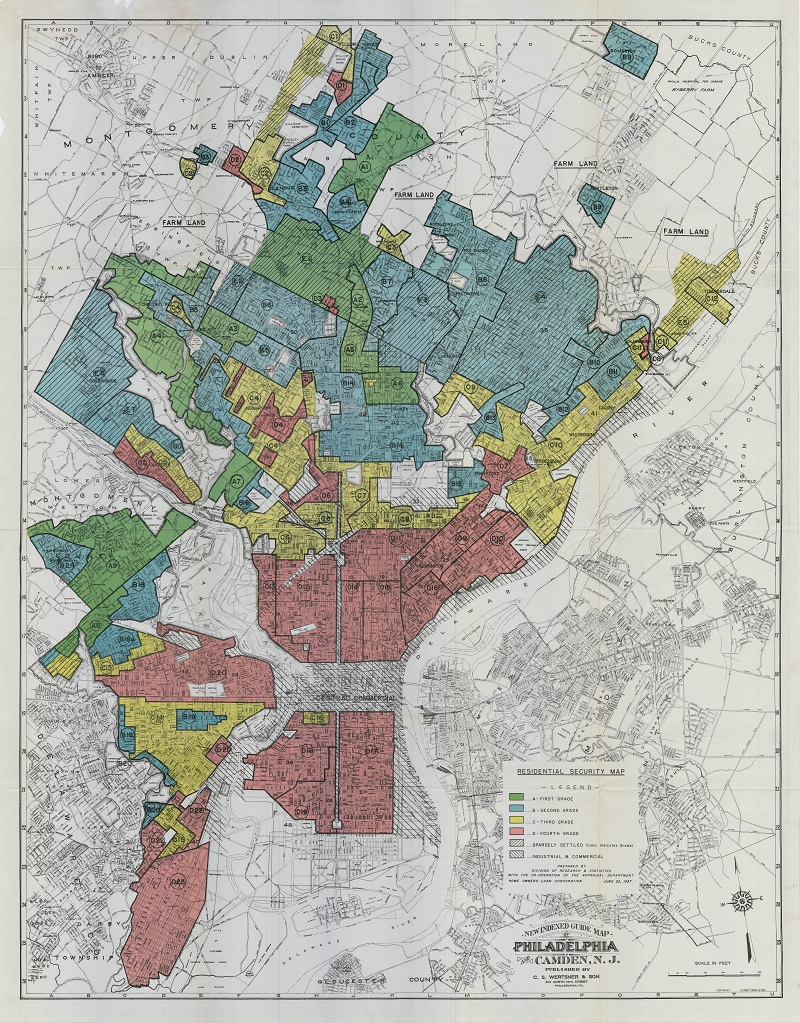 Color-coded maps ranked the loan worthiness of neighborhoods

Neighborhoods were ranked from least risky to most risky — areas where property values were most likely to go down were marked red
[Speaker Notes: Redlining --]
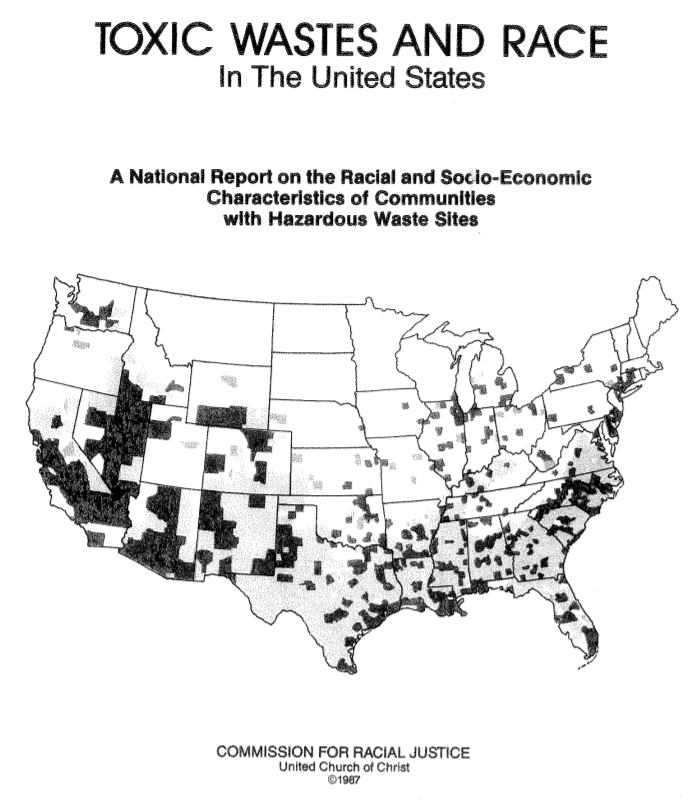 Found race to be the most significant predictor of where hazardous waste facilities were located in the US

Communities with higher percentages of minority populations were more likely to be chosen as sites for toxic waste facilities
Environmental Injustice in 2020
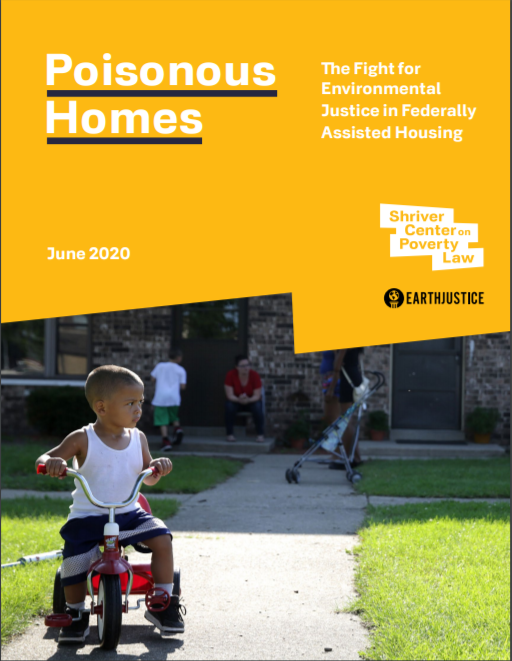 70% of Superfund sites are located within one mile of federally assisted housing
Environmental Justice
Executive Order:  President Clinton 2/11/1994

	Made achieving environmental justice part of the mission of every federal agency

	Each agency is to identify and address, as appropriate, disproportionately high and adverse human health or environmental effects…..on minority populations and low income populations.
eMapPA: Environmental Justice Areas
Rates of Hospitalization for Asthma in PA
10 Lowest Counties
10 Highest Counties
Sullivan County 3.5
Union County 3.5
Snyder County 3.9
Warren County 5.0
Perry County 5.7
Pike County 6.0
Bedford County 6.1
Tioga County 6.8
Franklin County 7.0
York County 7.1
Philadelphia County 53.9
Lawrence County 26.2
Delaware County 25.5
Allegheny County 20.6
Fayette County 20.3
Westmoreland County 19.8
Indiana County 19.5
Wyoming County 18.8
Greene County 17.4
Beaver County 16.8
Red represents counties with Environmental Justice Communities
Lung Cancer Rates in PA
Counties Significantly lower than expected
Counties Significantly higher than expected
Men
NONE
Both Men and Women
Philadelphia 
Delaware 
Allegheny 
Crawford
Washington
Erie
McKean
Monroe
Women
Snyder
Somerset
Bedford
Fulton
Lancaster
Cambria
Indiana
Red represents counties with Environmental Justice Communities
Disparate Exposure to Air Pollution
150 million Americans live in counties with unhealthful levels of either ozone or particle pollution*
74 million of these are people of color*
Inadequate regulatory protections of all people
No regulatory mechanism to evaluate cumulative exposure
* American Lung Association State of the Air Report 2020
[Speaker Notes: Stop after – 
1-2 more slides, then EJ screen]
EJScreen Activity
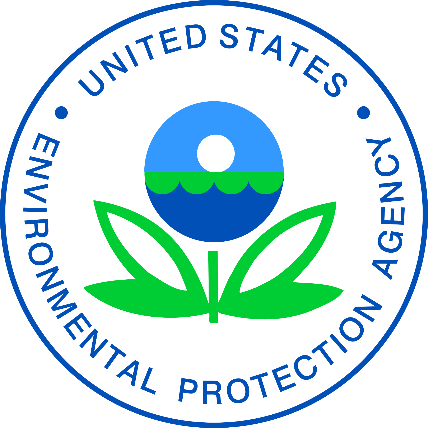 EPA's environmental justice mapping and screening tool 

Users choose a geographic area and this tool provides information on:
Age, race/ethnicity 
Socioeconomic factors
Environmental factors
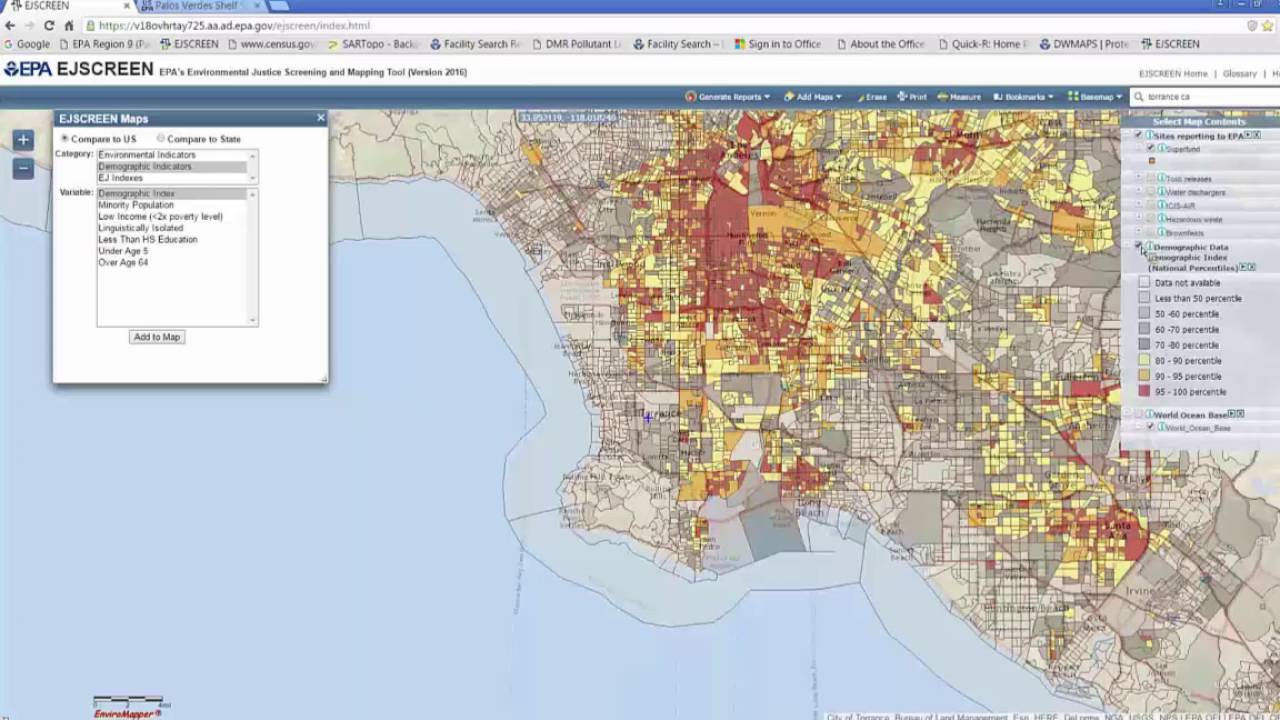 EJScreen combines indicators into EJ indexes
EJ Screen: Environmental Justice Index
EJ Indexes are given in percentiles compared to state or national data.
Highest
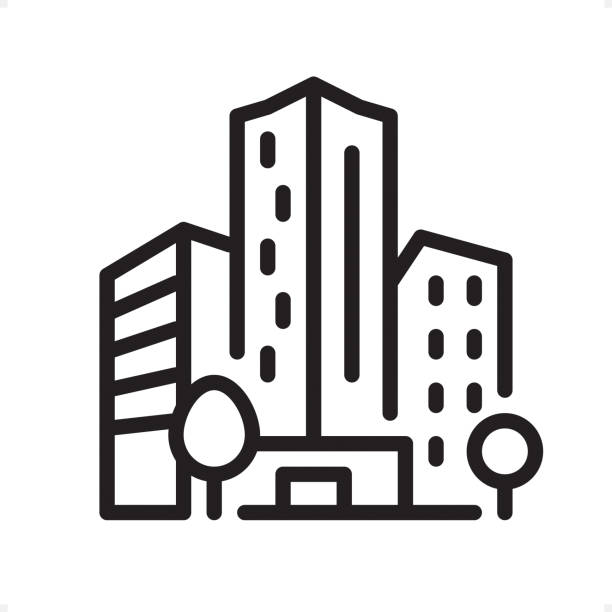 Lowest
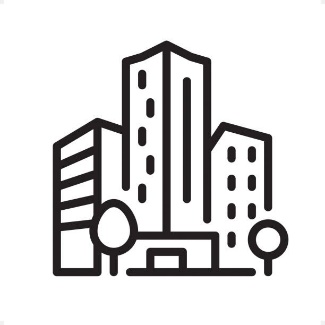 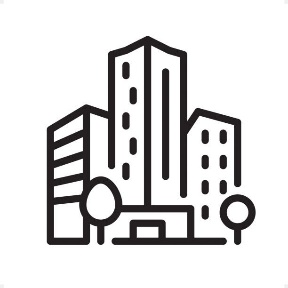 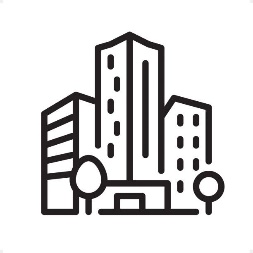 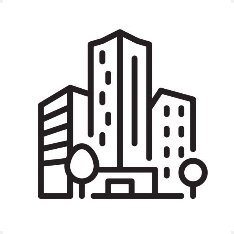 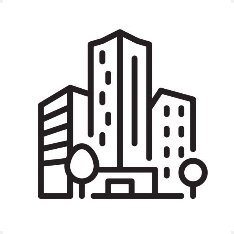 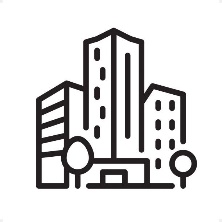 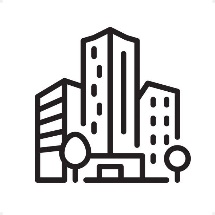 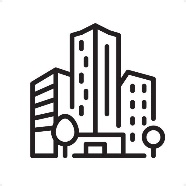 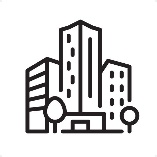 [Speaker Notes: Add graphic, building getting bigger (10), if at the 60th percentile you would be this … 80th percentile …]
EJ Screen: Environmental Justice Index
EJ Indexes are given in percentiles compared to state or national data.
Highest
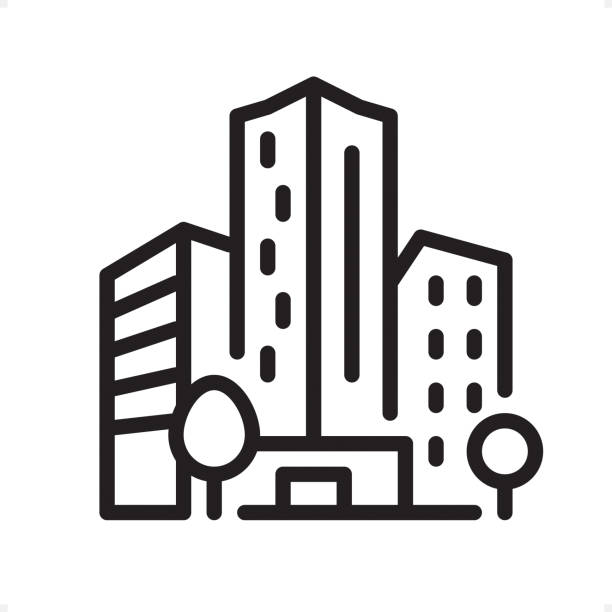 Lowest
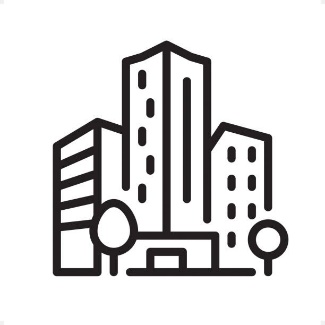 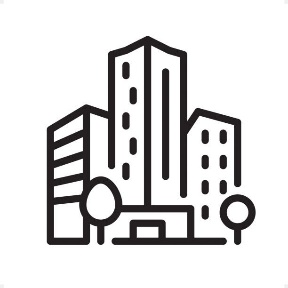 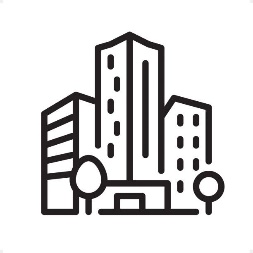 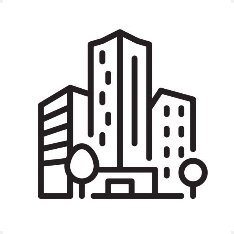 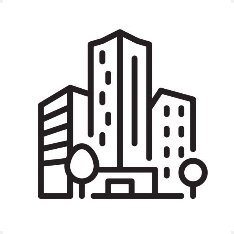 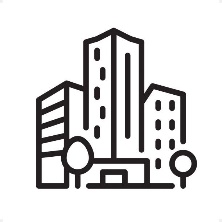 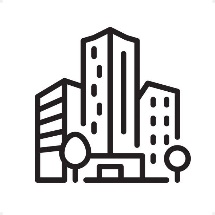 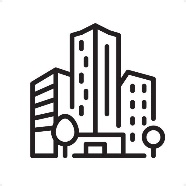 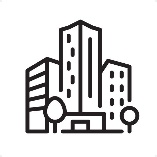 60th Percentile
[Speaker Notes: 60% of the cities in the US have lower exposure to this risk 
This city has a higher EJ index then 60% of the cities in the US]
EJ Screen: Environmental Justice Index
EJ Indexes are given in percentiles compared to state or national data.
Highest
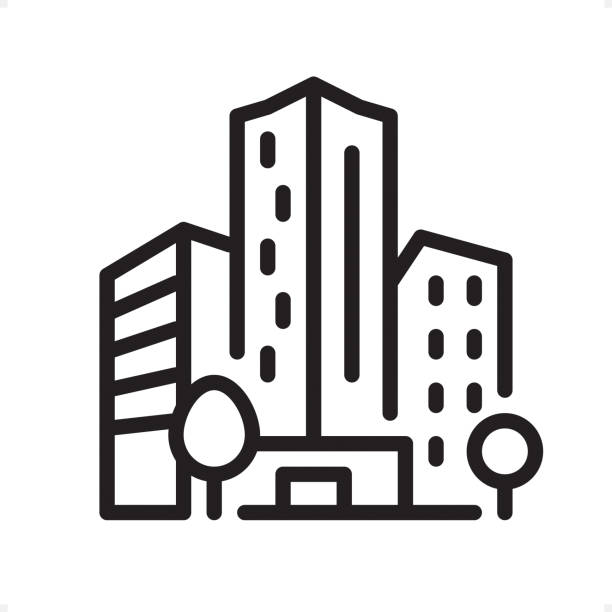 Lowest
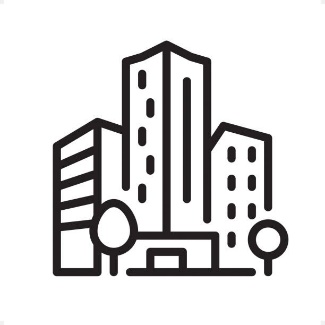 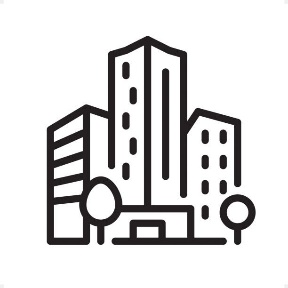 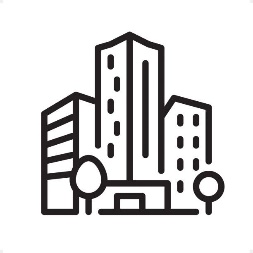 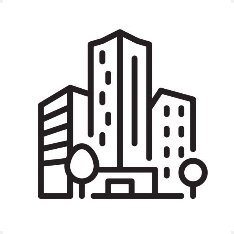 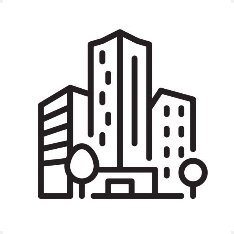 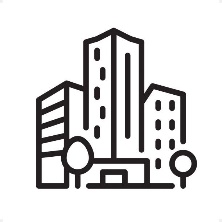 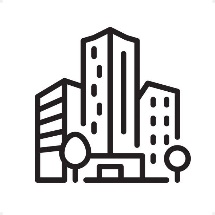 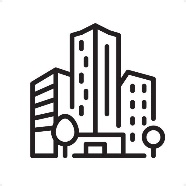 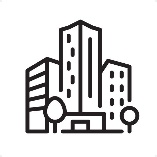 80th Percentile
[Speaker Notes: 80thpercentile, a common interpretation is that only 20% of the indexes were higher]
EJScreen Activity
Create Reports

Use this tool to explore EJ Indexes in different neighborhoods in Philadelphia

Explore reports using a 1-mile radius around:
Grays Ferry (EJ index: traffic proximity, air toxic cancer risk)
Imhotep (EJ Index: particulate matter 2.5, ozone)
https://ejscreen.epa.gov/mapper/